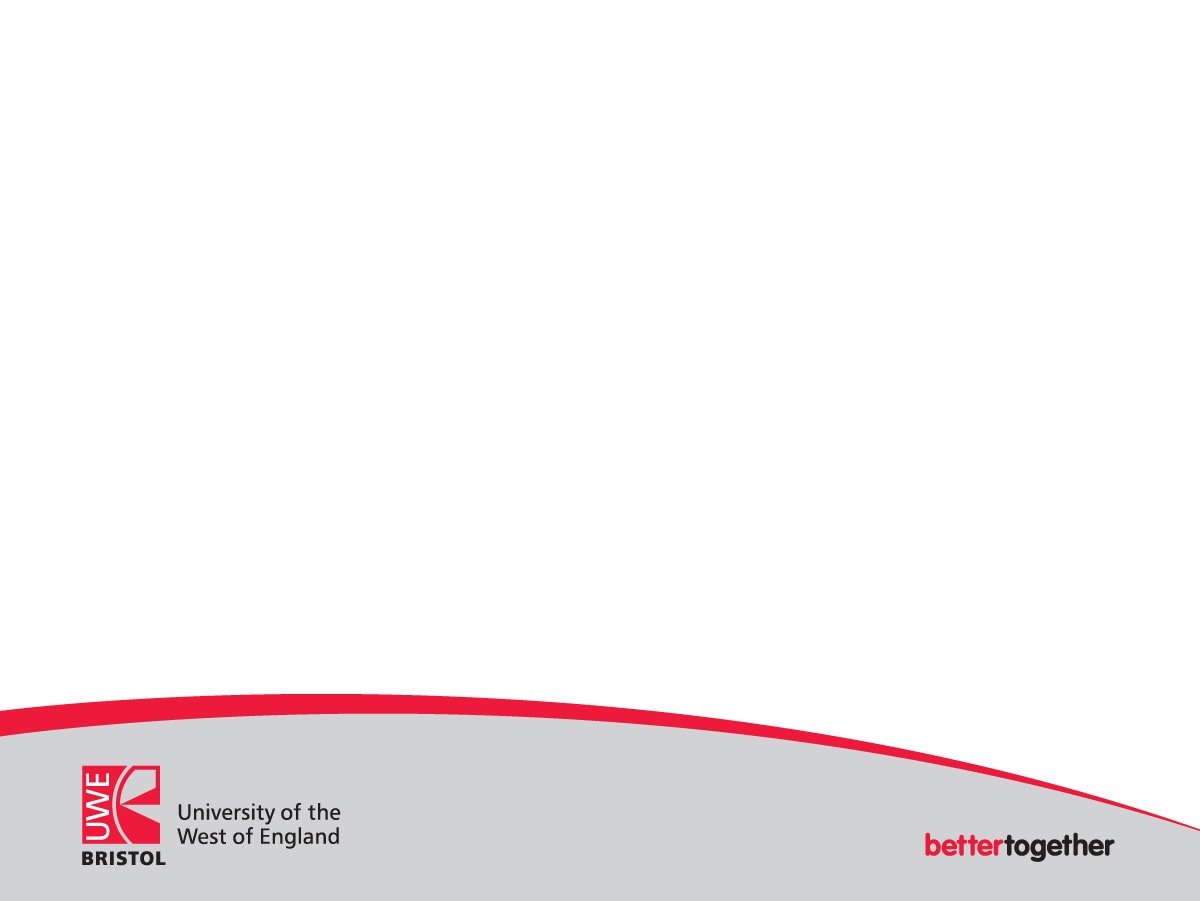 The Practice of Pre-trial Detention in England and Wales
Professor Ed Cape
Dr Tom Smith
[Speaker Notes: PTD is normally measured by reference to the proportion of the prison population which is in pre-trial detention. At about 14% E&W has one of the lowest into EU (and globally). However, it has one of the highest per capita prison populations in the EU (148 per 100,000). So in absolute terms, its PTD population is high (approx. 11,800 at any one time), and this also has an impact on other measures, e.g., the proportion of those who were in PTD at some stage who receive a custodial sentence.
We surveyed approximately 140 defence practitioners (that is, defence lawyers involved in the conduct of pre-trial detention hearings). We did this using an on-line method (Survey Monkey), which was largely distributed via Twitter.
We observed 68 pre-trial detention hearings in four different courts (3 x MC and 1 x CC) over a period of 17 days.
We conducted a review of 76 prosecution pre-trial detention case files.
We conducted structured interviews with prosecutors, and magistrates and professional judges (5 of each)]
Regulation of Pre-trial Detention
A person detained after charge must normally be brought before a magistrates’ court no later than the first court sitting after charge
A defendant has a right to legal representation
A defendant has a prima facie right to bail, and must be released on bail unless there are substantial grounds for believing that defendant will:
Fail to surrender to the court
Offend on bail
Interfere with witnesses or obstruct the course of justice
2
[Speaker Notes: 1. The available grounds for denying bail vary dependent on whether the defendant is charged with a serious imprisonable offence or a minor non-imprisonable offence, but these are the primary grounds.

2. In deciding whether these grounds exist, the court must have regard to a number of factors which include:
The nature and seriousness of the offence
The probable outcome in the case and the likely sentence
The character of the defendant
The antecedents of the defendant (previous convictions) 
And the defendant’s previous record on bail (e.g. has he/she routinely breached bail conditions in the past or failed to surrender when released on bail)
3. The initial decision is made by a magistrates’ court. Defendant may make up to two applications in a magistrates’ court (presided over by lay magistrates or a District Judge) and, thereafter, may apply to a Crown Court.]
Regulation of Pre-trial Detention
If bail is granted it can be -
Unconditional bail
Conditional bail
Conditions can be attached to bail where this is necessary to secure that the defendant -
Surrenders to custody
Does not offend on bail
Does not interfere with witnesses or obstruct the course of justice
Wide discretion regarding conditions, but may include -
Surety/security (‘money bail’)
Residence
Curfew/electronic monitoring
Stay away from a location or person
Report to a police station
3
[Speaker Notes: If the court decides to release the defendant, this will either be on unconditional or conditional bail
Unconditional bail is generally granted where the court perceives no risks related to releasing the defendant
It imposes no requirements on the defendant, other than to attend at the next court hearing

2. Conditional bail is generally granted when the court believes there are risks associated to releasing the defendant, but detention cannot be justified
Again, this will normally be used when the court believes there is a risk that the defendant will fail to surrender; will offend on bail; or will interfere with witnesses

3. The conditions imposed on the defendant (alongside the requirement to return to court) will depend on the court’s assessment of the risks:
The court has wide discretion as to what conditions it can impose, but the primary conditions used are sureties and securities (i.e. ‘money bail’); a condition of residence (to live at a specific address); the imposition of a curfew, often electronically monitored; to stay away from a person or location; and to report to a police station

4. Failing to surrender to the court’s custody and breaching bail conditions are not criminal offences – but a defendant can be arrested for doing either]
What was known from previous research
Use of PTD varied significantly between courts
Stipendiary magistrates (now District Judges) tend to grant bail less often than lay magistrates
Most prosecution applications are successful
Lack of adversarialism
Prosecution applications for a remand in custody opposed by the defence in only half of cases
Defence lawyers often used ‘coded language’
Little time is spent on PTD hearings
Prosecution and courts are very reliant on information supplied by police
Availability of bail information schemes is ‘patchy’
4
[Speaker Notes: Little research has been conducted on PTD in this jurisdiction and that which has been carried out was carried out over a decade ago.
Previous research identified a number of issues:
The use of PTD varied significantly between different courts, arguably creating a form of ‘postcode’ lottery regarding its use
Stipendiary Magistrates (now known as DJs) tended to be less likely to grant bail than lay magistrates
Prosecution applications (whether they be for detention or release) tended to be granted
There was a lack of adversarialism in proceedings – in short, defence and prosecution tended not to challenge each other with custody opposed in only half of cases
Additionally, where a defendant insisted his/her lawyer apply for release despite the lawyer’s advice, the lawyer used ‘coded’ language to indicated this to the magistrate or judge
Little time was spent on PTD hearings, 5 minutes or less in 86% of cases, with 60% of hearings where P seeking RIC lasting 5 minutes or less
Additionally, the courts and prosecution were reliant on police information when considering cases and the availability of bail information schemes (which we will cover later) was inadequate
3. Most of these findings were replicated in our study although: (1) we do not have valid data on the grant rates of lay magistrates v District Judges, (2) lack of adversarialism needs to be unpacked - the majority of P applications were for unconditional bail - although ti is likely that defence lawyers d=tend to tailor their applications to what they think a court is willing to consider.]
The process of PTD decision-making
The law and processes are broadly compliant with European Convention on Human Rights (ECHR) standards
The reasons for which bail can be denied (mostly) comply with ECtHR case-law
Detained defendants were promptly produced 
Defendants were normally present and represented at first hearings
When defendants are detained, trials normally take place relatively quickly
However, PTD hearings were often -
Uncontested
Reliant on police/prosecution information
Short and formalistic 
Defence practitioners felt courts favour prosecution submissions and rely on non-statutory criteria, yet thought that decisions are fair
Disclosure of information to the defence is largely unregulated, which is in breach of the EU Directive on the right to information
But in or observed sample prosecutors generally shared such information
5
[Speaker Notes: Defendants were normally present at PTD hearings, with the exceptions oft Crown Court hearings (which were the minority of hearings) and at a number of second hearings in magistrates’
Defendants were also normally represented by a lawyer at PTD hearings, with a small number of unrepresented defendants. We wanted to ask judges/magistrates why defendants were not produced in person, but not allowed to ask that question by the Presiding Judge, who also objected to a question about what changes they would like to see.

5. When defendants were detained at the pre-trial stage, trials normally took place relatively quickly
The primary reason for this were custody time limits, which set maximum periods in which defendants can be held in pre-trial detention
Breaching these limits would mean, unless extended, the release of the defendant

6. Most of the hearings were routine, in that they were brief, with little discussion or debate about the issues involved:
Hearings were often uncontested (i.e. the prosecution and defence agreed or did not challenge each other)
They were reliant on police and prosecution information and evidence (the reliability of which was questioned by some practitioners)
They were generally short (with most hearings lasting only a few minutes) 
And they were generally formalistic – that is, there were repetitive patterns to the submissions and reasoning used which often reflected the ‘formal’ wording of the Bail Act

7. Many defence lawyers expressed the view that the court tended to favour prosecution submissions over those of the defence and relied on non-statutory criteria in justifying detention (that is, criteria that did not fall within the ‘grounds’ for withholding bail outlined in the Bail Act). Examples given included the weight given to seriousness of the offence and a defendant’s previous convictions. This suggests that confidence may be improved if judges/magistrates gave reasoned decisions for RIC.]
Prosecution ‘success rate’
Table 10
Whether prosecution application granted
PTD hearing observation data
6
[Speaker Notes: This table outlines the high success rate the prosecution had in the hearings we observed
As you can see, 73% of applications to detain a defendant were successful, 100% of applications to release with conditions were granted, and 83% of applications for unconditional bail were accepted by the court
Those category ‘unknown/unclear’ generally related to hearings where the prosecution made no obvious application or the nature of their application was unclear
As you can see, this was the largest category of hearings observed - but is partly explained by the fact that the prosecution did not need to ‘make’ and application if they were satisfied with unconditional bail
It should be noted that the defence did not always oppose the prosecution application – in many of the applications for release, both parties were in agreement]
Time taken by prosecution and defence
Prosecution
Average – all cases: 2.5 mins
Average – cases where P applied for RIC: 3.5 mins


Defence
Average – all cases: 2 mins
Average – cases where P applied for RIC: 5.63 mins
7
[Speaker Notes: 1. This slide provides some indication of the brevity of the PTD proceedings
2. Across all cases, the average length of prosecution submissions was 2.5 minutes
It should be noted that this includes cases where the prosecution made no submissions at all
In cases where the prosecution applied for a remand in custody, the average was only slightly longer: 3.5 minutes
As such, only a short amount of time was taken to outline the reasons why the court should reverse the presumption of release
The prosecution tended to simply outline the facts of the case (or the facts as outlined by the police in their summary)
When applying for RIC, they would normally specify a reason (such as ‘fear of further offences’) but this was not always the case and these reasons were not generally linked to specific facts
There was a distinct lack of evidence (such as witnesses) used during prosecution submissions

3. The defence were equally brief in making submissions
Across all cases, the average was 2 minutes
In cases where the prosecution applied for a RIC, the defence took a little longer on average (5.63 minutes)
This suggests a more adversarial approach was adopted when the client’s liberty was at stake
However, 5 minutes remains a fairly short amount of time
Again, there was very little use of evidence to challenge the prosecution’s application]
Substance of PTD decisions
Prosecutors/judges reported that their decisions were closely informed by the Bail Act 1976
The most common ground for detention was fear of further offences
The most important factor influencing detention decisions was a defendant’s history of offending
Important personal factors were drug addiction, homelessness and mental illness
Witnesses were rarely called in PTD hearings
Reasoning provided by magistrates and judges was generally formalistic and likely to be in breach of ECHR
There was some confusion between grounds for detention and the factors to be taken into account
8
[Speaker Notes: In terms of the substance of PTD hearings, prosecutors and judges reported that their decisions were closely informed by the grounds outlined in the Bail Act
From the data, the most common ground for denying release on bail was a fear of further offences
-   The most important factor which influenced the finding of grounds to detain was a defendant’s history of offending
This seems logical considering the most common ground for detention was fear of further offences

4. Additionally, certain characteristics of defendants influenced decisions to detain, for example, drug addiction, homelessness and mental illness
Generally, decisions related to these personal factors were taken either to protect the defendant or where the judges felt they had no other viable options – in short, where they did not think alternatives to detention would be effective or where facilities (such as bail hostels) were not sufficiently available

5. Witnesses (including police officers) were rarely called in PTD hearings, with judges generally reliant on police summaries of evidence or the submissions of the prosecutor

6. The reasoning provided by judges for their decisions was generally limited, and there appeared to be some confusion in judicial reasoning between the statutory grounds for detention (such as fear of further offences) and the factors which could establish those grounds (such as previous convictions or seriousness of offence)
As such, judges (in fact normally magistrates) sometimes stated or inferred that the grounds for detention were previous convictions or the seriousness of the offence
Such reasoning would not only breach ECHR standards but domestic legislation]
Grounds for imposing PTD
Table 24
Grounds for imposing pre-trial detention
Case-file review data
9
Reasoning for PTD decision
Table 25
Decisions to impose pre-trial detention, by grounds and reasons
PTD hearing observation data
]
10
Alternatives to PTD
Extensive use was made of limited range of bail conditions
Bail was granted in approximately two-thirds of initial PTD hearings
Most frequently imposed conditions were:
Residence (58% of cases in which conditional bail was granted)
Stay away from person (52%)
Stay away from location (47%)
Curfew/electronic tagging (26%)
Bail is not limited to less serious cases, but sometimes withheld in less serious cases (nb domestic violence)
Concerns were raised about monitoring and enforcement, and about the lack of bail hostels and bail information schemes
11
[Speaker Notes: As suggested earlier, judges have extensive discretion to use alternatives to detention if they believe that any risks connected to releasing the defendant can be managed with conditional bail

2. Extensive use was made of bail conditions in both the observed hearings and reviewed cases, although this tended to be the same limited range of conditions:
-   Bail was granted in approximately two-thirds of cases; this was the case in both of the aforementioned data sets
As such, defendants were detained in around a third of cases

3. When defendants were released on conditional bail, the most frequently used conditions were a residence order; a requirement to stay away from a specific person or location; and a curfew or monitoring using an electronic tag 
- ‘Money bail’ – that is the depositing of a surety or security – was rarely used (only 1 case out of both samples) primarily because defendants did not have adequate financial means
In most cases where conditional bail was granted, 2 or more conditions were imposed

4. Release on bail was not limited to less serious cases; some defendants charged with serious offences (e.g. rape) were released on bail
- All of this suggests that the judiciary have confidence in alternatives to detention

5. Nonetheless, concerns were expressed about the monitoring and enforcement of bail conditions 
Concerns were raised that breaches may not be detected where there was no consistent monitoring scheme (such as with electronic tagging) or when the police were not aware of the conditions imposed by a court
In some cases, conditions might be inappropriate or unfeasible for certain types of defendant e.g. ‘unstable’ defendants, those accused of violence, or homeless defendants with whom it was difficult to maintain contact
-  This raises questions about their effectiveness - the data suggested that bail was breached (either by a breach of a condition or failure to surrender to court) in about 40% of cases

6. The availability of an appropriate address for a defendant to be released to was a consistent problem
In some cases, the defendant might not be able to return to their home address (e.g. for those accused of domestic violence) and might not have an alternative
In this situation, a bail hostel would be appropriate but the general consensus was that there are insufficient numbers and a lack of appropriately located bail hostels to meet demand

7. Concern was also raised about the lack of sufficiently available bail information schemes
These are specialist staff based at courts who assess defendants and then provide recommendations on appropriate bail conditions
These were considered to be very useful, but were only available in some courts and on some days]
Review of PTD decisions
Generally no issues with speed of reviews
Defendants generally not present at Crown Court reviews
Same issues at review as at initial hearing regarding:
Limited reasoning
Lack of evidence offered
Short length of the hearing
Some evidence to suggest an informal ‘reversal’ of the burden (i.e. the defendant must show why he/she should be released)
12
[Speaker Notes: After the initial PTD hearing defendants have at least two opportunities to a review of the decision
We did not observe any issues relating to the speed of reviews, which took place well within specified time limits
3.  For reviews in the Crown Court, the defendant was generally not present:
None of the practitioners could offer a clear explanation as to why this was, other than to suggest it was simply habitual

4. The same issues encountered in the initial PTD hearing were also present at the review stage – i.e. limited reasoning, no evidence or witnesses offered, and brevity

5. There was also some evidence to suggest that there was an informal ‘reversal’ of the burden on the parties in PTD hearings
The presumption that the defendant will be released is applicable at all stages of the PTD process
The burden is therefore always on the prosecution to show that detention is necessary
Yet, there was some evidence to suggest that, at the review stage, some judges seemed to expect detained defendants to show why they should be released
This, effectively, reversed the burden, placing it on the defence and negating the presumption of release
-  This finding was based on a combination of observation, responses to interviews and the survey]
Reversal of burden of persuasion?
‘[I]t would be unusual without a change of circumstances for us to review a decision made.’ (Judicial Officer 05) 

‘I think [review] is the way forward… it gives the defendant the opportunity to have another chance, and maybe he could prove himself or she could prove herself… it’s a very good system.’ (Judicial Officer 02)


‘[W]e tend to adopt res judicata… we don’t tend to alter each other’s decisions. Finality of decision making is considered to be particularly important unless there is a very, very significant change of circumstance which would amount to perhaps losing an address or further offending. So it’s rare to review anything other than the magistrates first instance decision.’ (Judicial Officer 04)
13
Outcomes
Outcomes only recorded for case file reviews
Nearly 25% of defendants detained at some stage were acquitted or had the case against them dropped
Of the remainder, just under one-third received a non-custodial sentence

Nearly half of defendants detained at some stage prior to trial did not go to prison

Of those who did receive a custodial sentence, nearly all received a sentence longer than the time spent in PTD
14
[Speaker Notes: The 25% of cases where D was acquitted or case was dropped, the majority were dropped (rather than acquitted after trial (7 our of 11), and of those seven cases most involved assault allegedly committed in the context of domestic violence, and they indicate particular problems with this category of case. The alleged offence, in itself, is not serious (all of them apart from the case of actual bodily harm, are summary-only offences), and the defendant was often RIC only after thy had been granted conditional bail and breached it. 
Of those who received a custodial sentence, nearly all received a sentence longer than the time spent in PTD, suggesting that when pre-trial detention is used appropriately it is not generally excessive in length]
Conclusions and Recommendations
The law on PTD should be simplified and codified in one statute
Judges/prosecutors should receive effective training on ECHR standards
Criminal Procedure Rules should be amended to ensure defendants have access to information prior to PTD hearings
More time/resources should be available to ensure thorough consideration of PTD
15
[Speaker Notes: There are some areas of concern raised in this presentation and we have made a number of recommendations to tackle these issues

The law on pre-trial detention – which, over four decades, has been subject to numerous amendments across various statutes – is complex
We therefore recommend that it be simplified and codified in one statute

3. Judges and prosecutors appeared to have had limited training on ECHR standards; this should therefore be remedied with regular training and updating on relevant ECHR standards in the area of PTD

4. Due to the lack of regulation on the issue, we recommend that the legal framework be amended to ensure that defendants have automatic access to information prior to PTD hearings
At present, we believe that the current regime is in breach of EU standards since disclosure of information is not obligatory

5. Generally, more time and resources should be made available by the UK Government to relieve pressure on the courts and allow more thorough consideration of PTD]
Conclusions and Recommendations
The law should clearly provide that the burden lies with the prosecution at all bail hearings
More resources for the provision of bail information services and bail hostels
Mechanisms for monitoring and enforcing conditions should be reviewed
Clarification that judges must clearly announce their decisions and reasoning
16
[Speaker Notes: As a result of the concerning finding relating to the burden in PTD hearings, we would recommend an amendment that would clarify that the burden is always on the prosecution to show that detention is necessary and to emphasise that there is a presumption the defendant will be released

Again, we would generally recommend that the UK Government make available more resources for bail information services and bail hostels, to ensure that both are sufficiently accessible for the courts in considering and ordering alternatives to detention

Due to the concerns expressed by practitioners, we would recommend a review of the mechanisms that currently exist for ensuring conditions are monitored and enforced

Finally, we would recommend that regulation be amended to clarify that judges must clearly announce their decisions regarding PTD in open court and explain their reasoning with reference to the facts of the case and the submissions of the parties

Thank you for listening – do you have any questions?]
The information deficit
Lack of disclosure to the defence
Limited information available to the court
Limited information provided on grounds and reasons for remanding a defendant in custody
17
[Speaker Notes: Lack of disclosure to the defence means that their ability to prepare for PTD hearings is limited, and therefore their submissions are short. 
Limited information to the court encourages short hearings, and means that courts do not have adequate information to make an assessment of the strength of the evidence (a relevant factor in assessing whether the grounds are satisfied), or an assessment of whether a custodial sentence is likely.
Lack of reasoned decisions reduces the confidence of defendants and defence lawyers, in particular, that defence representations have been taken into account.]
The Criminal Procedure Rules Committee - new rules under consideration
Disclosure to the defence
new rule requiring prosecution to provide the defendant with all the information in the prosecutor’s possession which is material to what the court must decide
Adequate time and resources for PTD hearings
new rule that the court be satisfied that sufficient time has been allowed to consider the parties’ representations and make the decision required
Reasoned decisions
new rule which would add a requirement that the reasons be given by reference to the circumstances of the defendant and the case
18
[Speaker Notes: In the present political climate, we can see no prospect of the Bail Act being amended or bail law being codified. The defence profession is more concerned with disclosure generally, particularly given that defendants are being required to give a plea in the absence of full disclosure. Our advocacy has, therefore, focused on the Criminal Procedure Rules Committee regarding the rules on (a) disclosure to the defence, (b) adequate time to be devoted to PTD hearings, and (c) reasoned decisions.
Disclosure to the defence - Currently Rule 14 only requires disclosure of information/materials by then P to the court, and makes no mention of it being provided prior to the hearing. The Committee is considering adding a Rule that requires P to provide the defendant with all the information in the prosecutor’s possession which is material to what the court must decide— (a) as soon as practicable, and (b) in any event, no later than the beginning of the day on which the court will consider bail.
Adequate time and resources for PTD hearings - no rule regarding this at present, although there is a similar rule in relation to applications for search warrants.
Reasoned decisions - current rule provides that where a court makes  decision to withhold bail it must  announce the reasons for the decision in terms the defendant can understand (with help, if necessary). This does not go as far as we would like, but it does represent an advance.]
The cost of unnecessary pre-trial detention
The cost to the prison system of the 70 per cent of men and women who are remanded by magistrates but do not go on to receive a custodial sentence is an estimated £165million per year (based on 25,413 people each remanded for nine weeks on average, with a prison place costing £37,000 per year).
Howard League for Penal Reform REVEALED: THE WASTED MILLIONS SPENT ON NEEDLESS REMAND August 2014
19
[Speaker Notes: Deciding whether to grant bail to a defendant is essentially an exercise in risk assessment and management. Our research shows that the problem is  somewhat more complex (especially DV cases where D is remanded in custody after breaching bail conditions) than suggested by these headline figures. However, it indicates that a number of changes could be made which would result in a better, more effective, assessment of risk.]